Language
Corrections to and new language constants are delivered as MCE (Maintenance Corretion Entity)


Installation:
MT Cloud – No action required
ST Cloud  - On request to CloudOps

OnPrem – Use Life Cycle Manager (LCM)
Language handling via LCM
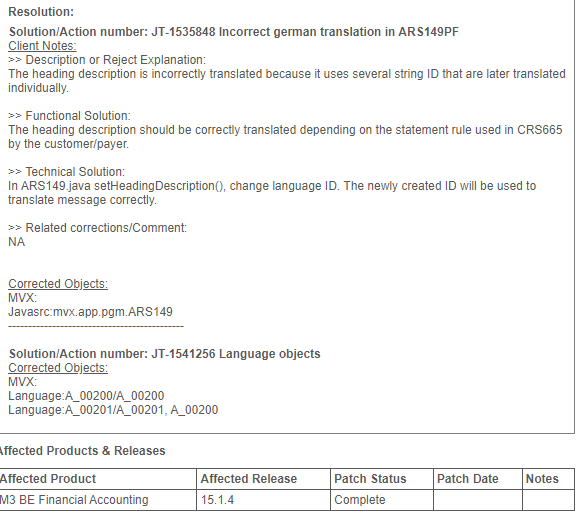 Language handling via LCM
Log into LCM

Open Grid Space where you want to install
Right-click on the M3BE at the bottom and select “Retrieve MCE”
You need to log on with your Infor Support/Concierge user
Select your M3 version and search for the ID in the solution from Infor
Language handling via LCM
Use the «Retrieve» button to retrieve the MCE
Language handling via LCM
Installation

Rightclick M3 BE inside grid
Select Fixes and manage fixes
Language handling via LCM
Find the correct solution and Apply it.
Language handling via LCM
When finished you will receive a message of what to do.
Language handling via LCM
To install it into M3; select “Import Database Data”
Language handling via LCM
Please be aware the choice of stopping M3
Language handling via LCM
Use Administrator login
Select “Import Database Data”
Language handling via LCM
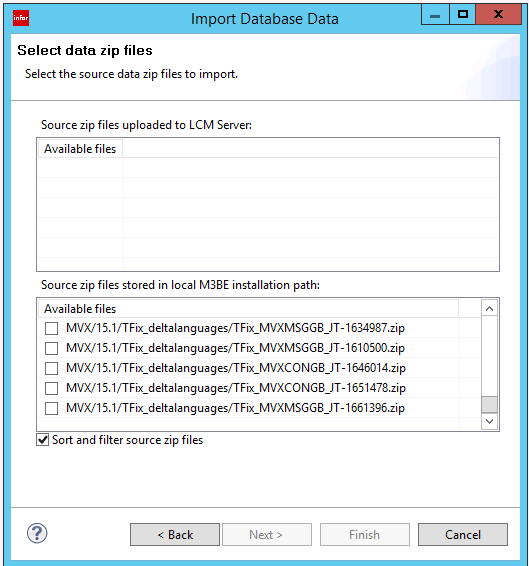 Find your solution
Language handling via LCM
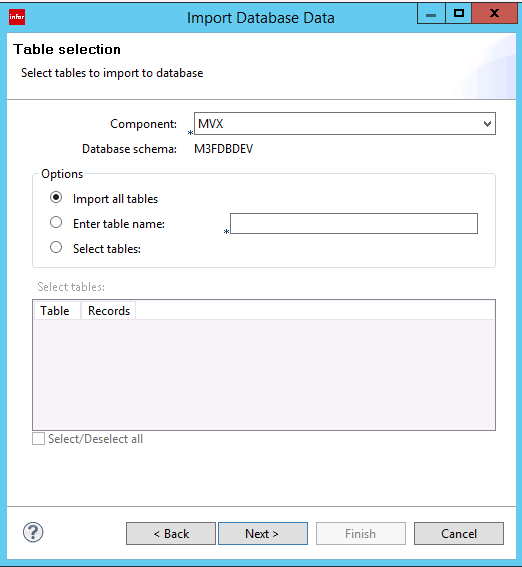 Import it to the correct Component
Language handling via LCM
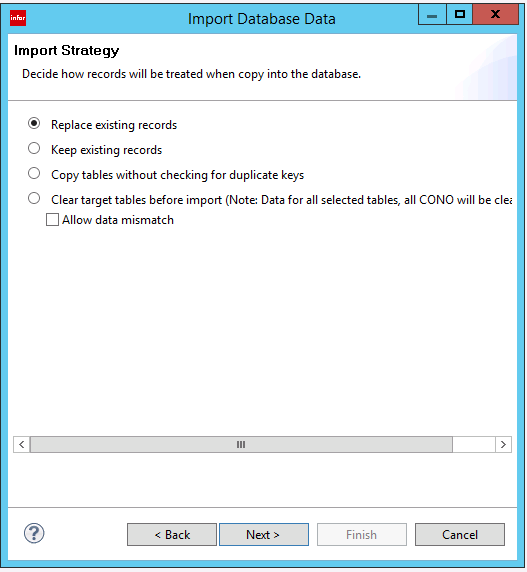 Normally Replace existing records